Key Words
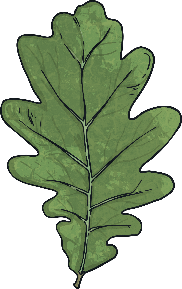 producer
consumer
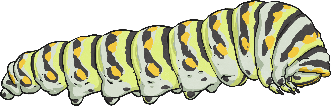 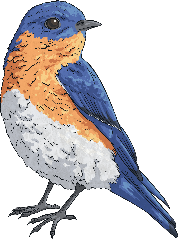 prey
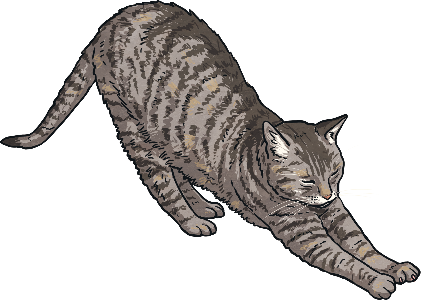 predator
Consumer or Producer?
Producers are plants that make their own food. 

Consumers are animals that eat food.
Which are consumers and which are producers?
rabbit
rabbit
mouse
mouse
lion
lion
lettuce
lettuce
sea otter
sea otter
Design your own food chain
All food chains start with a producer. 

Arrows are used in a food chain to show who is eaten by who.
eaten by
energy flow
Check 
Are the arrows going in the right direction? 
Does it have a producer?
What do all food chains start with?
Click to reveal answer
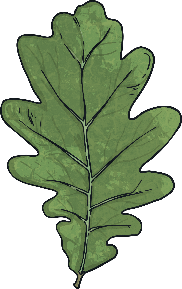 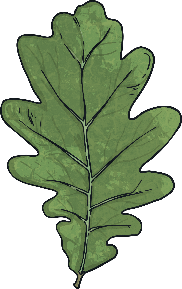 a producer
next
back
Name a predator and its prey.
Click to reveal answer
bear and fish 
fox and rabbit

How many examples did you come up with?
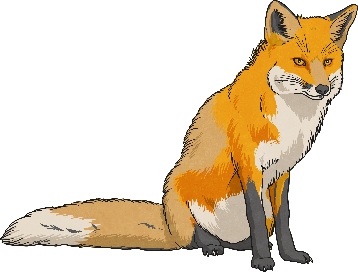 next
back
Are penguins the prey of polar bears?
Click to reveal answer
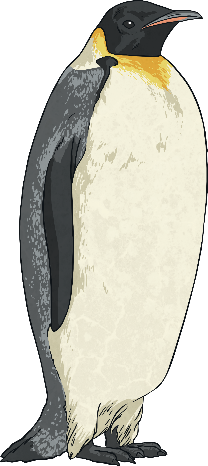 No! Penguins live in the Antarctic and polar bears live in the Arctic.
Give an example of a consumer that makes honey.
Click to reveal answer
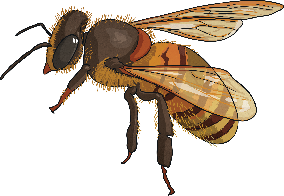 A bee
next
back
Write down an example of a food chain including a fox.
Click for an example
grass  rabbit  fox  bear
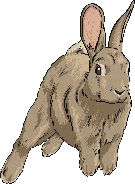 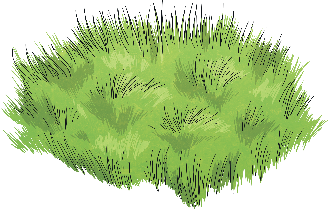 next
back
Name a producer eaten by a rabbit.
Click to reveal answer
cabbage 
carrot 
grass
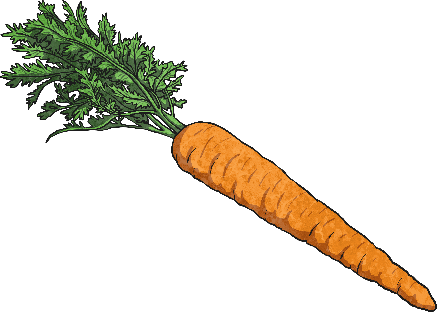 next
back
What do the arrows in a food chain show?
Click to reveal answer
‘energy flow’ or ‘eaten by’
next
back
Name a consumer.
Click to reveal answer
Any animal!
next
back
Name a producer.
Click to reveal answer
Any plant!
back